Centro de Produção Unicer Águas Castelo de Vide
"Estamos diante de um momento crítico na história da Terra, numa época em     que a humanidade deve escolher o seu futuro. 
      Devemos somar forças para gerar uma sociedade sustentável global   baseada no respeito pela natureza, nos direitos humanos universais, na justiça económica e numa cultura da paz.
     Para chegar a este propósito, é imperativo que nós, os povos da Terra, declaremos a nossa responsabilidade uns para com os outros, com a grande comunidade da vida, e com as futuras gerações." 
                                                                                (da  CARTA DA TERRA)
Fevereiro 2011
Centro de Produção Unicer Águas Castelo de Vide
Valores Unicer
No Grupo Unicer uma das Linhas de Orientação Estratégica é a actuação ambiental.
A Unicer Promove a Cidadania responsável, assume o compromisso e desenvolve as suas actividades em pleno respeito pelo Ambiente. 
Um dos passos dados nesse sentido é a utilização racional de energia.
No mês de Fevereiro as antigas lâmpadas  foram substituídas. 
É tudo uma questão de respeito pela natureza !!!!
A principal diferença entre as lâmpadas substituídas e as actuais são os consumos, consomem muito pouco e dão tanto ou mais luz que as lâmpadas anteriores.
Imagens do Futuro…
Imagens de Ontem.
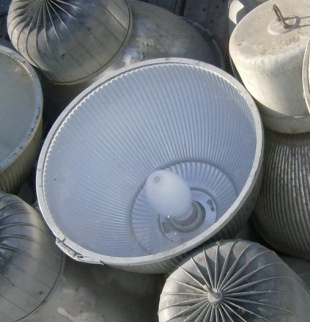 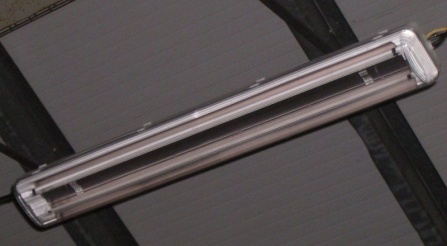 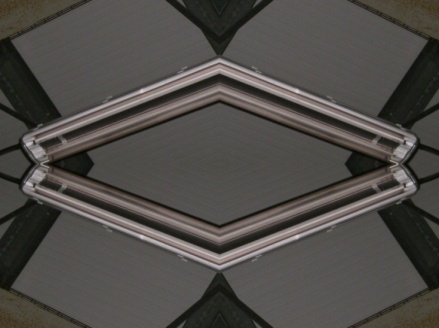 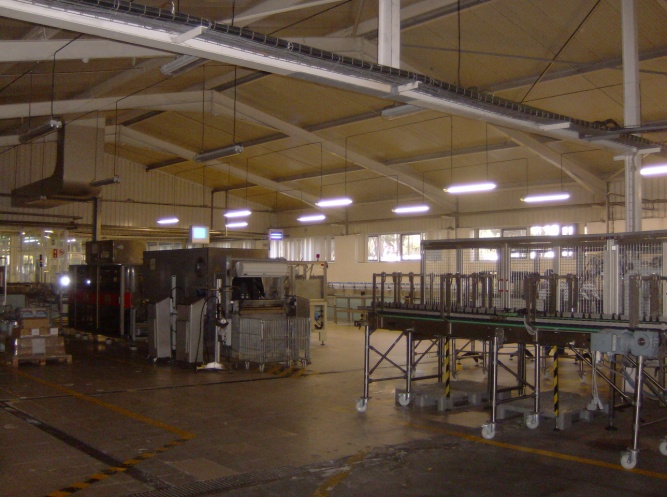 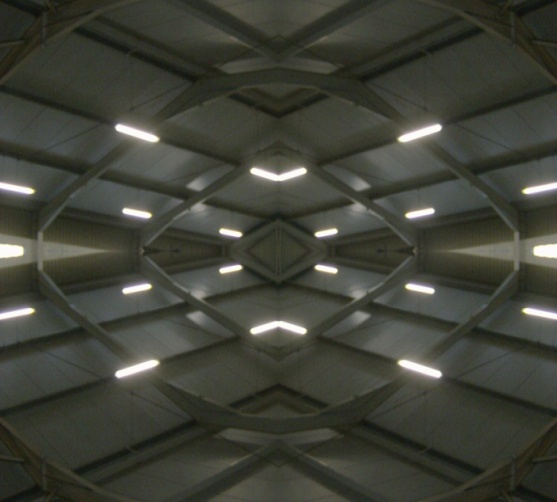 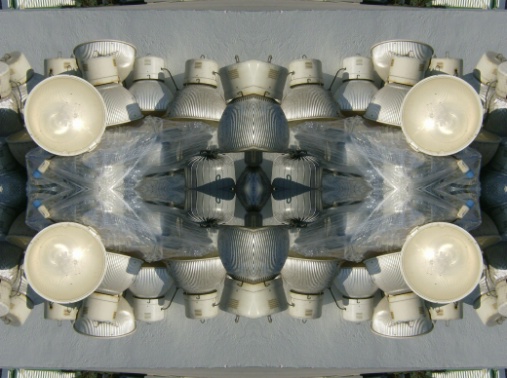 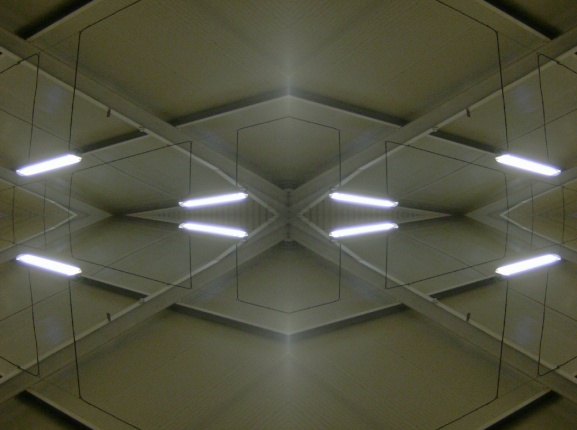 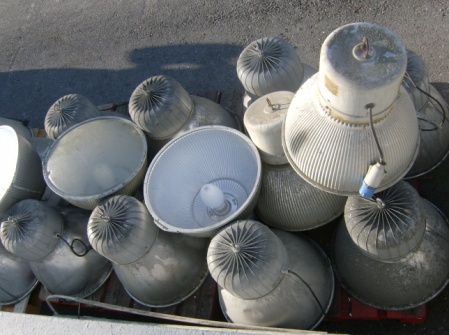 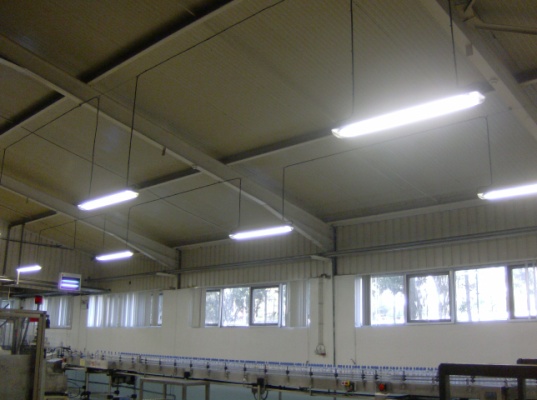 "Os artistas têm o direito de serem modestos e o dever de serem vaidosos." (Karl Kraus)
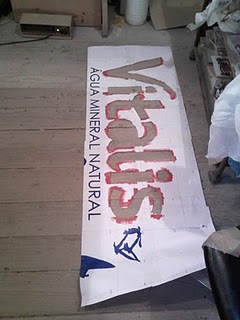 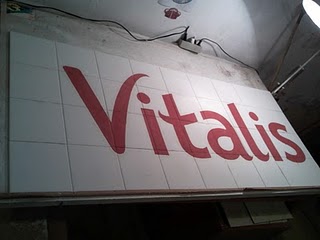 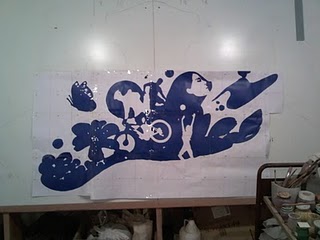 Imagens que revelam o processo de impressão  do painel que se encontra em Castelo de Vide a dar as boas vidas a quem entra no nosso centro.
Agradecemos ao Francisco Abrantes o trabalho que de agora em diante fará  parte do nosso dia a dia em Castelo de Vide.
Foi colocado um painel de azulejos na parede do armazém. Este foi feito por um artista cá da casa.
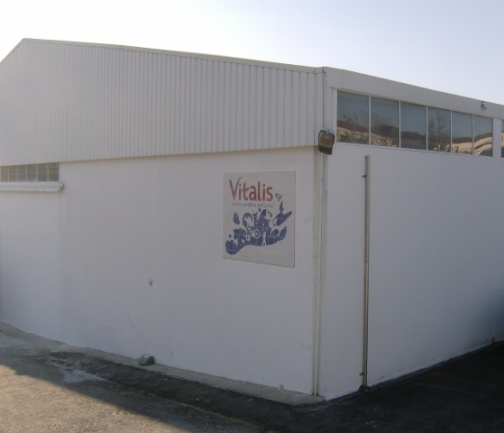 Lina Andrade